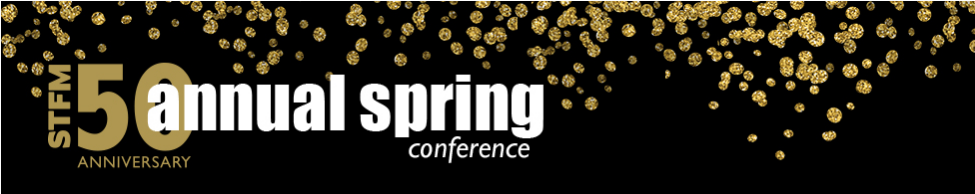 Why Wiki? Exploring Advantages of Innovative Information Management
Amoreena Ranck Howell, MD, MSPH
Ali Abdallah, DO, PGY-3
National Family Medicine Residency at Unity Health Care
University of Maryland 
Family Medicine Residency
[Speaker Notes: Ali]
DISCLOSURES
None
Upon completion of this session, participants should be able to…
List at least three advantages of a wiki compared with other forms of information management, i.e. note sharing programs.
Describe at least three different features of wiki platforms that are relevant for an individual program to consider when creating their own wiki site.
Create their own wiki site if desired.
As a resident (or student…or even faculty) in clinic, what types of information do you need?

Where do you go to find this information? 

How long does it take to find good information?
Types of Information
Residency-specific administrative information
Policies & Procedures
Schedules, Leave 
Rotations

Relevant clinical references
Guidelines
Diagnosis and management algorithms

Didactics 
Lecture slides
Handouts


Faculty Expertise
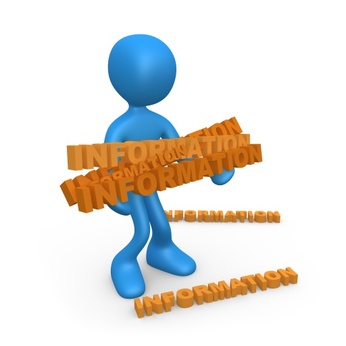 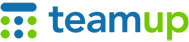 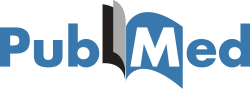 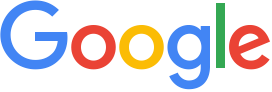 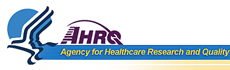 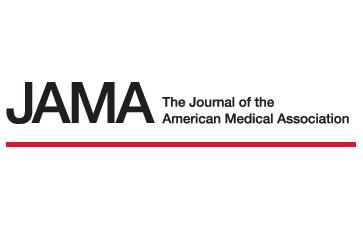 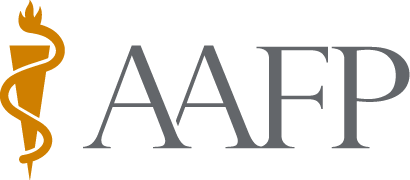 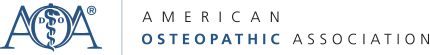 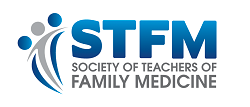 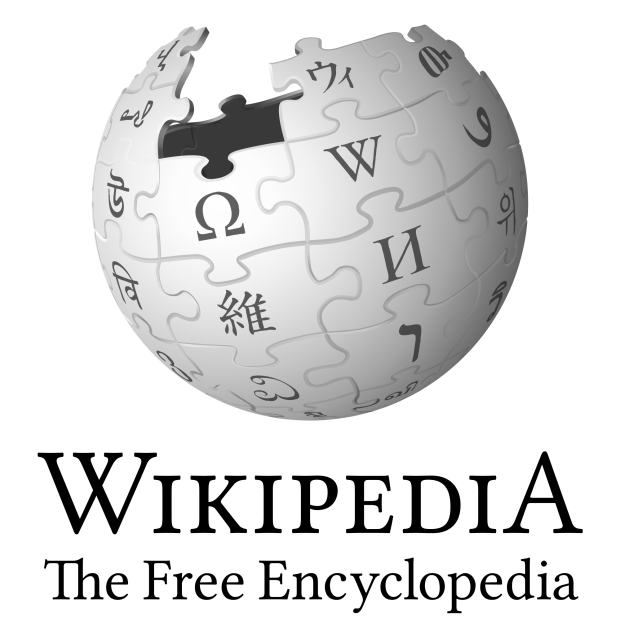 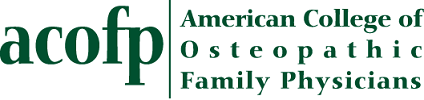 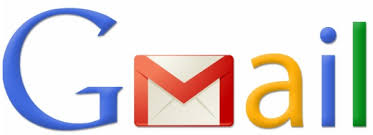 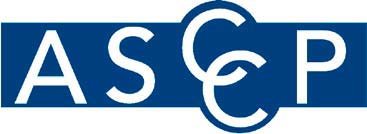 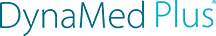 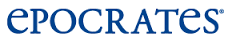 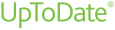 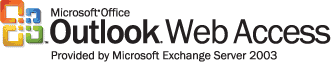 [Speaker Notes: Ali
Takes time!!!!]
Clinical Information
[Speaker Notes: Amoreena: Pre-wiki survey of residents from well-established program]
Administrative Information
Time?
[Speaker Notes: Faculty opinions of residents]
Time?
[Speaker Notes: Residents use multiple resources while seeing patients…]
Time?
Time?
Solution?
Cork boards
Email
Google Docs
Blackboard
Evernote
Website
Wiki!
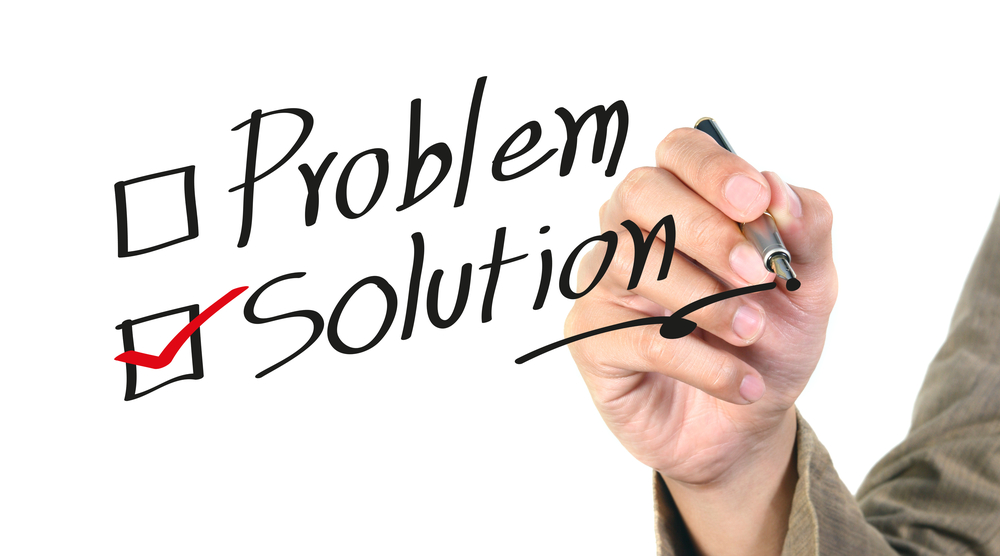 What Is a Wiki?
A website that allows collaborative editing of its content and structure by its users
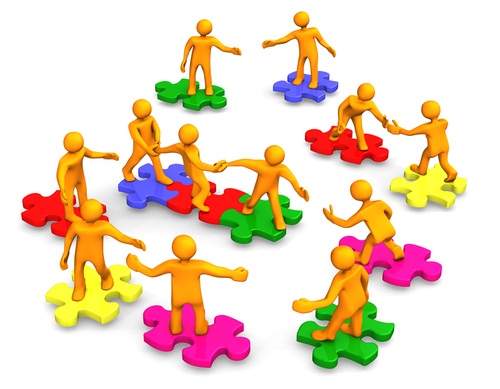 [Speaker Notes: Amoreena]
Wiki Advantages
Rapid access to information, including during clinic
Any format of digital information/media
Delegates the responsibility for maintaining such a broad level of information
Program-specific, “need to know” format and can include hospital, clinic, and EMR-specific instructions 
Changes to a page are unobtrusively tracked automatically and easily reversed 
QI and other collaborative projects can be easily managed 
Faculty development
Accessible to non-tech-savvy people (everyone!)
[Speaker Notes: Amoreena
Rapid access to program-specific information needed at any given time, including during clinic; other media, i.e. inhaler videos
Delegating the responsibility for maintaining such a broad level of information to both residents and faculty increases the wiki’s utility and sustainability. 
Faculty and residents both contribute content: creates a more program-specific, “need to know” format and can include hospital, clinic, and EMR-specific instructions 
Changes to a page are unobtrusively tracked automatically and very easily reversed to any prior version. This provides a system to monitor and correct inaccurate information. 
QI and other collaborative projects can be easily managed using the wiki platform. 
Great tool for faculty development. 
Accessible non-tech-savvy people (everyone!)

Unique section to disseminate individual faculty expertise and experience to the entire program]
Unity’s Wiki
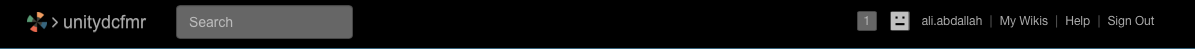 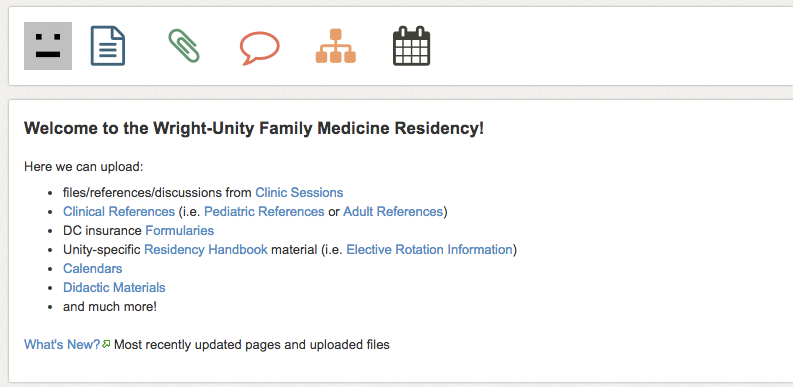 [Speaker Notes: Ali]
Clinical References
Preventive Medicine
 Well Child Checks
 Asthma
 Diabetes
 Keeping Up (EBM Resources)
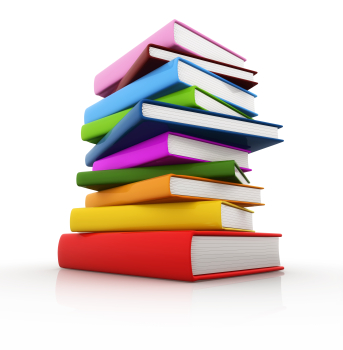 [Speaker Notes: A few topics (among many)]
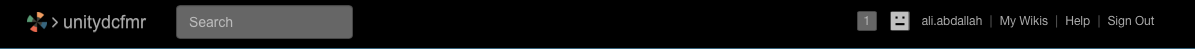 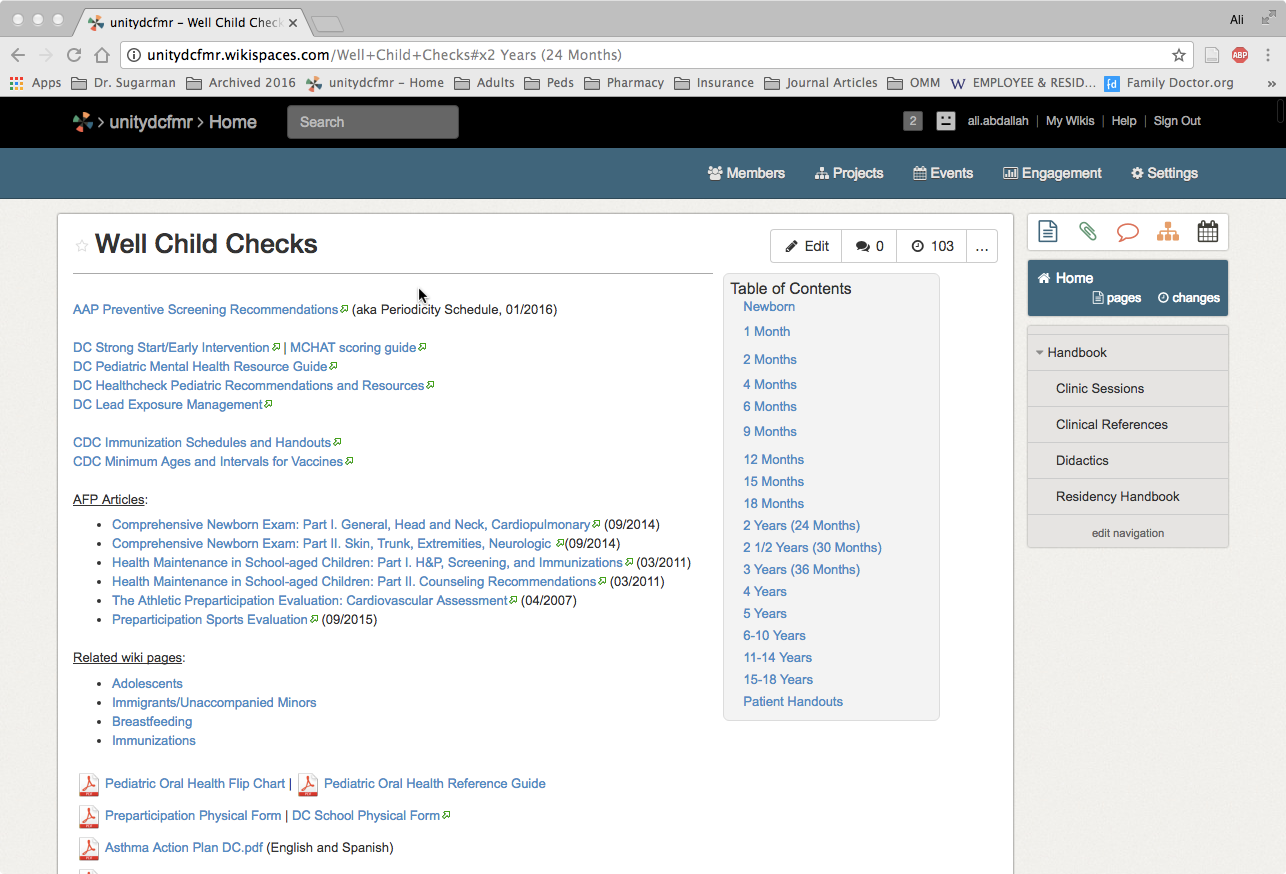 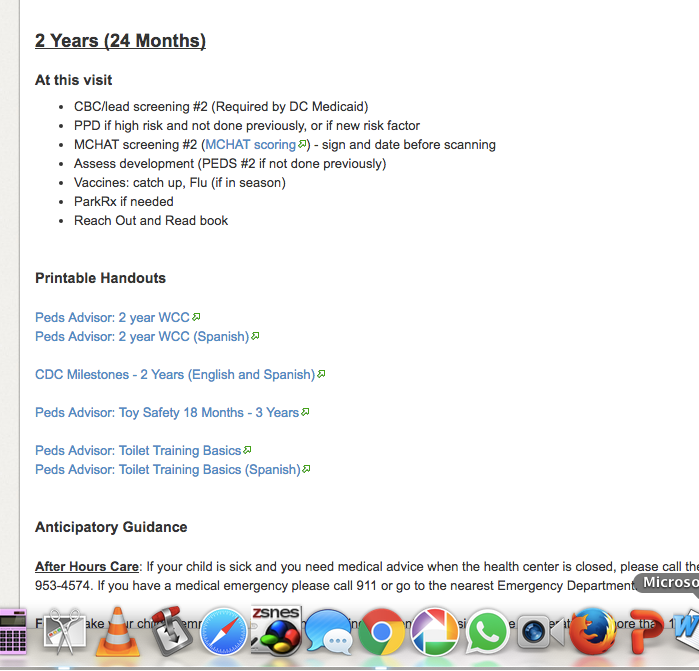 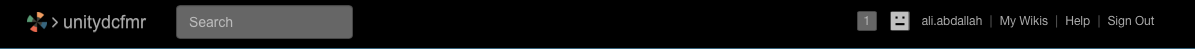 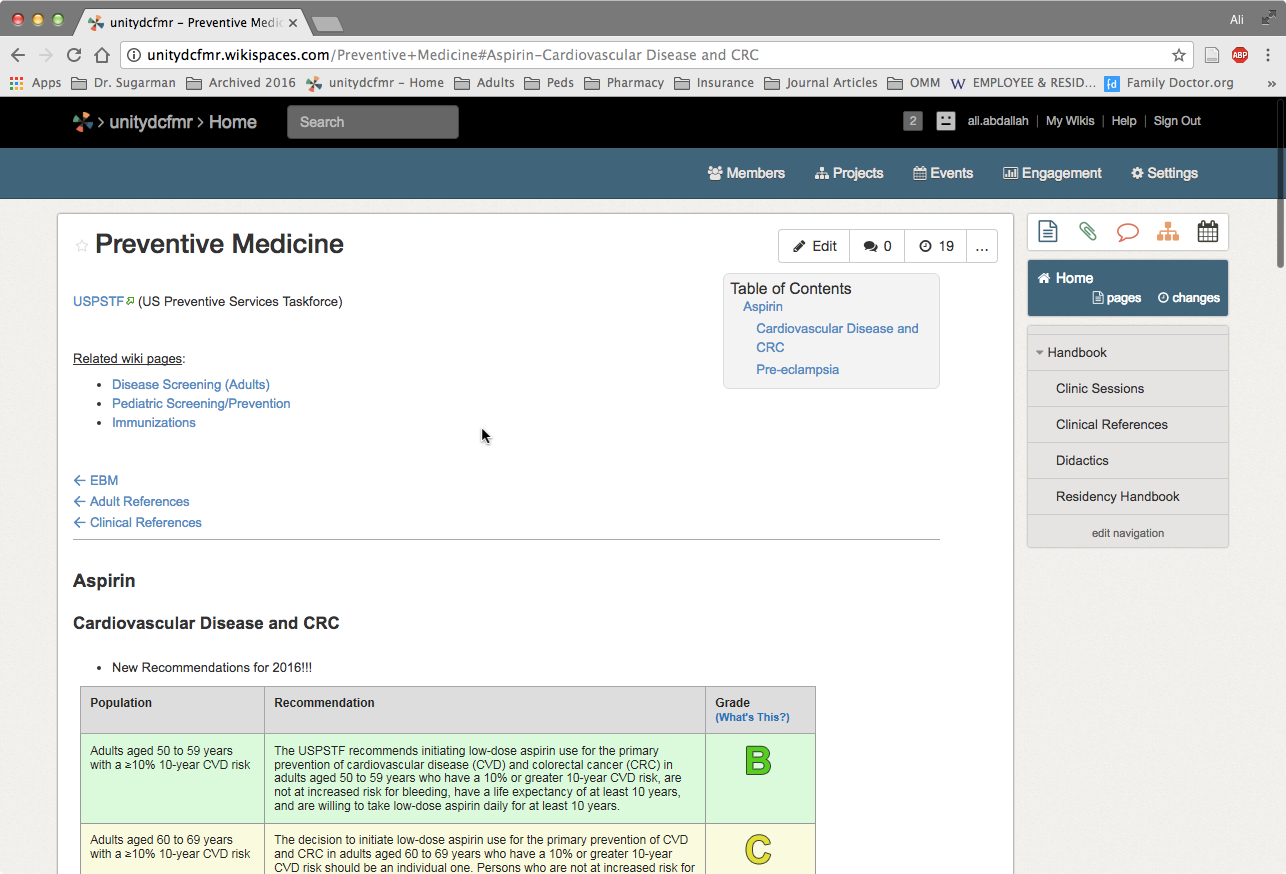 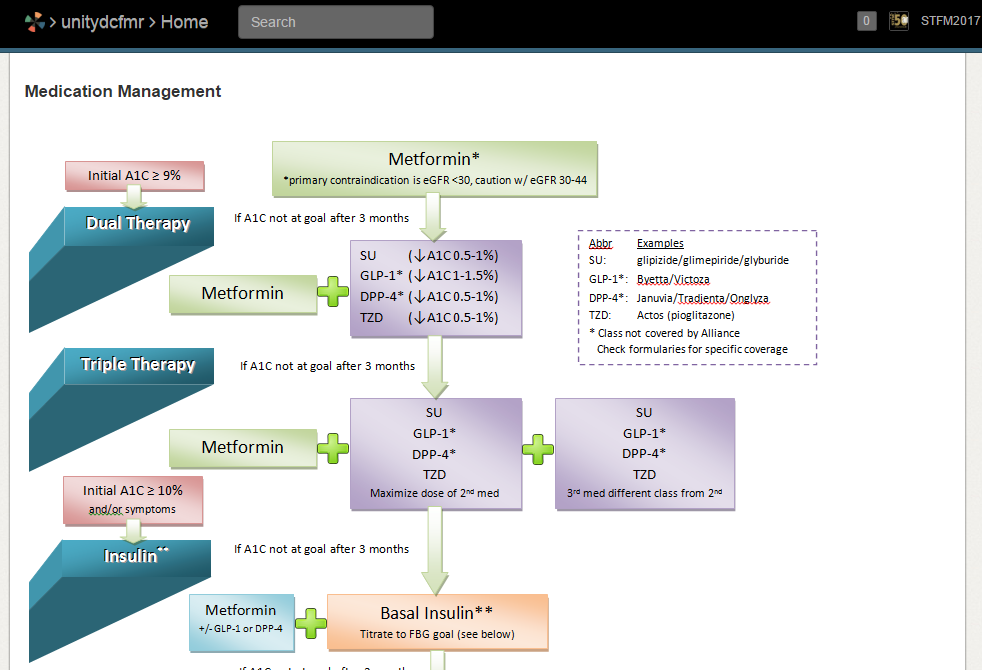 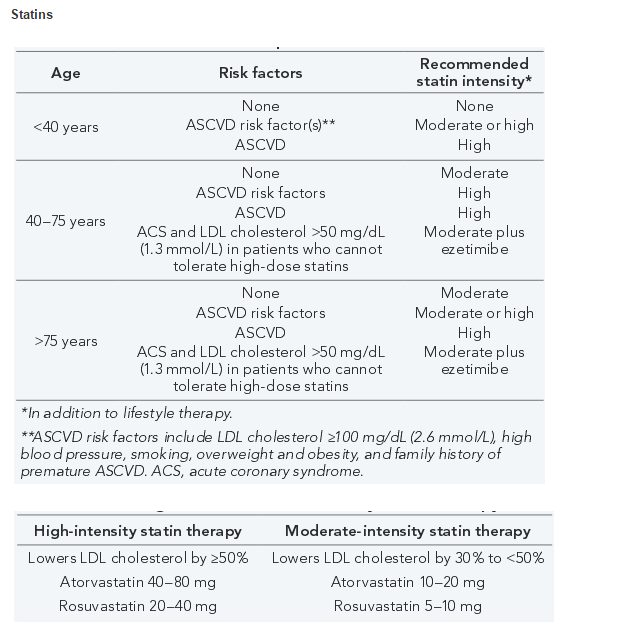 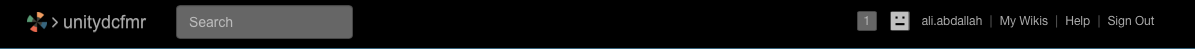 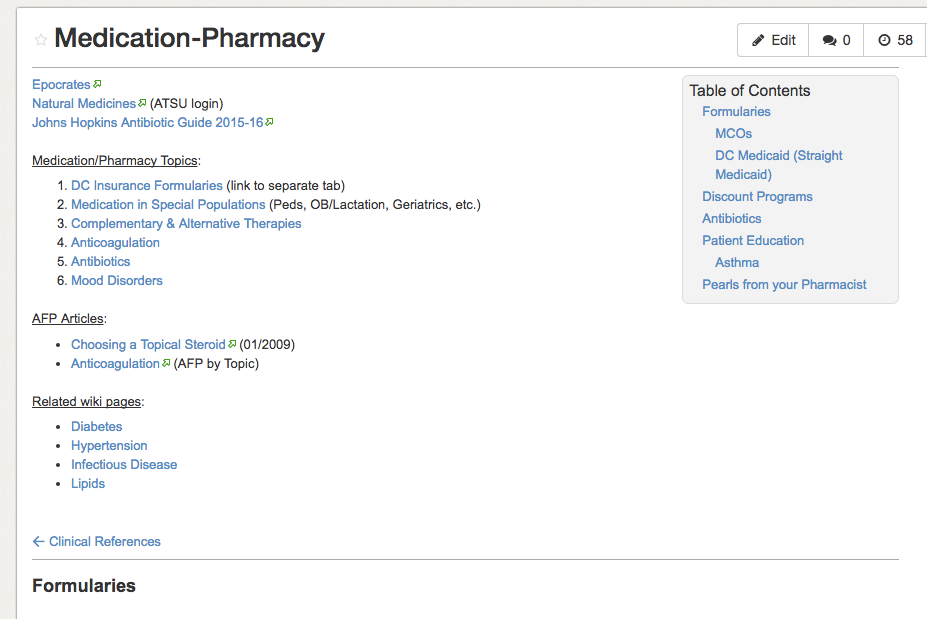 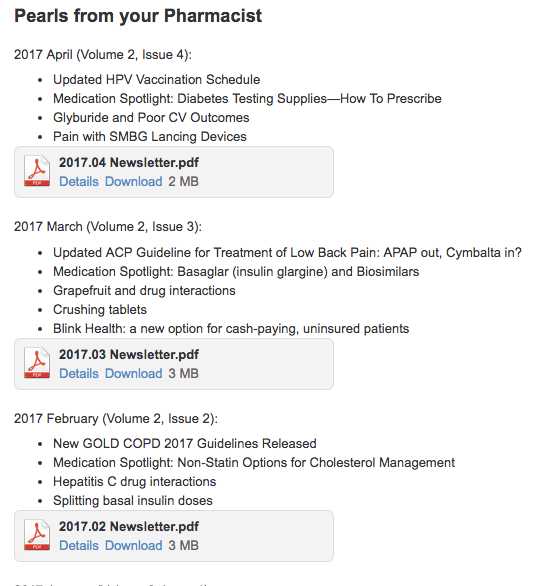 Administrative Information
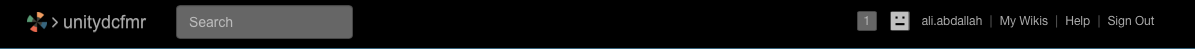 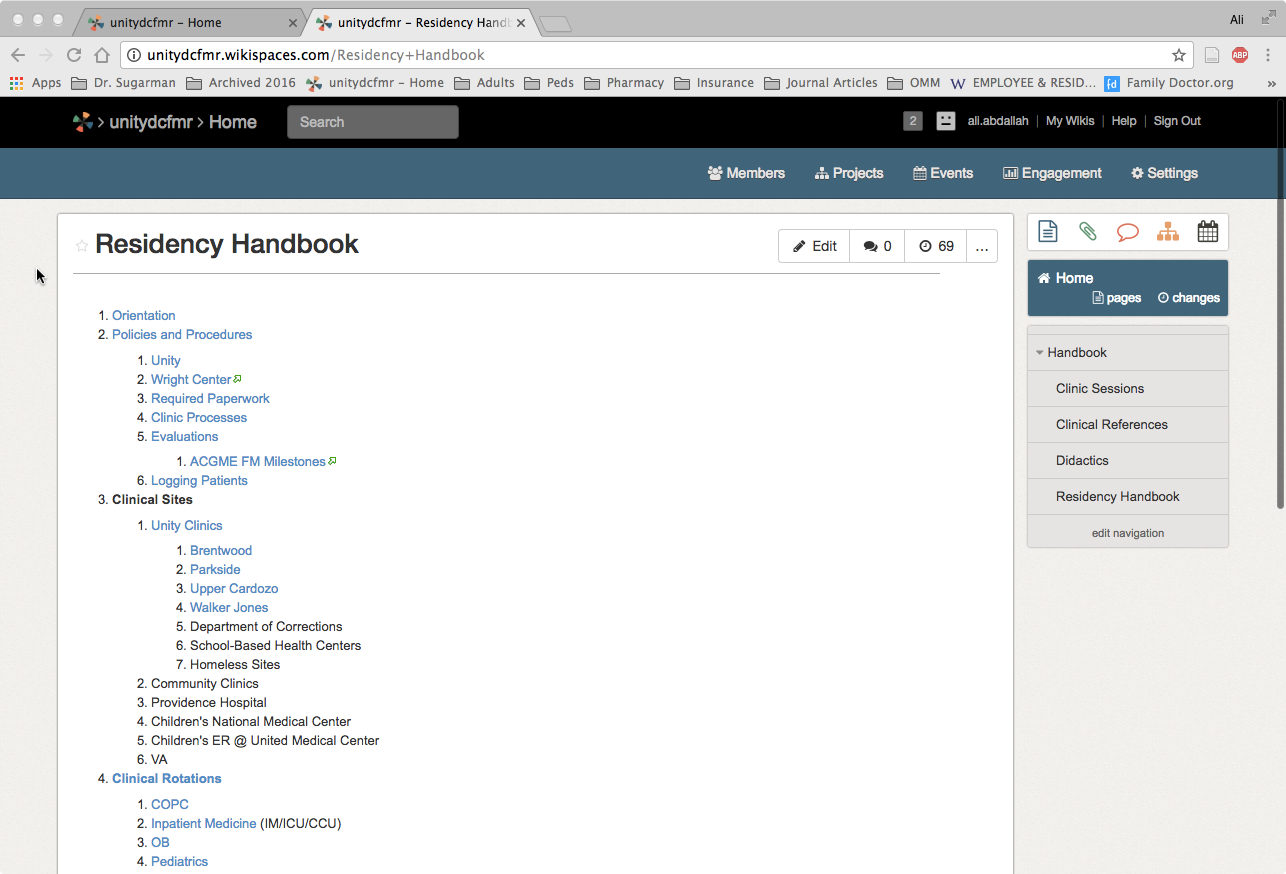 [Speaker Notes: Amoreena]
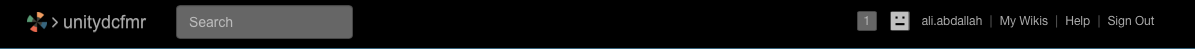 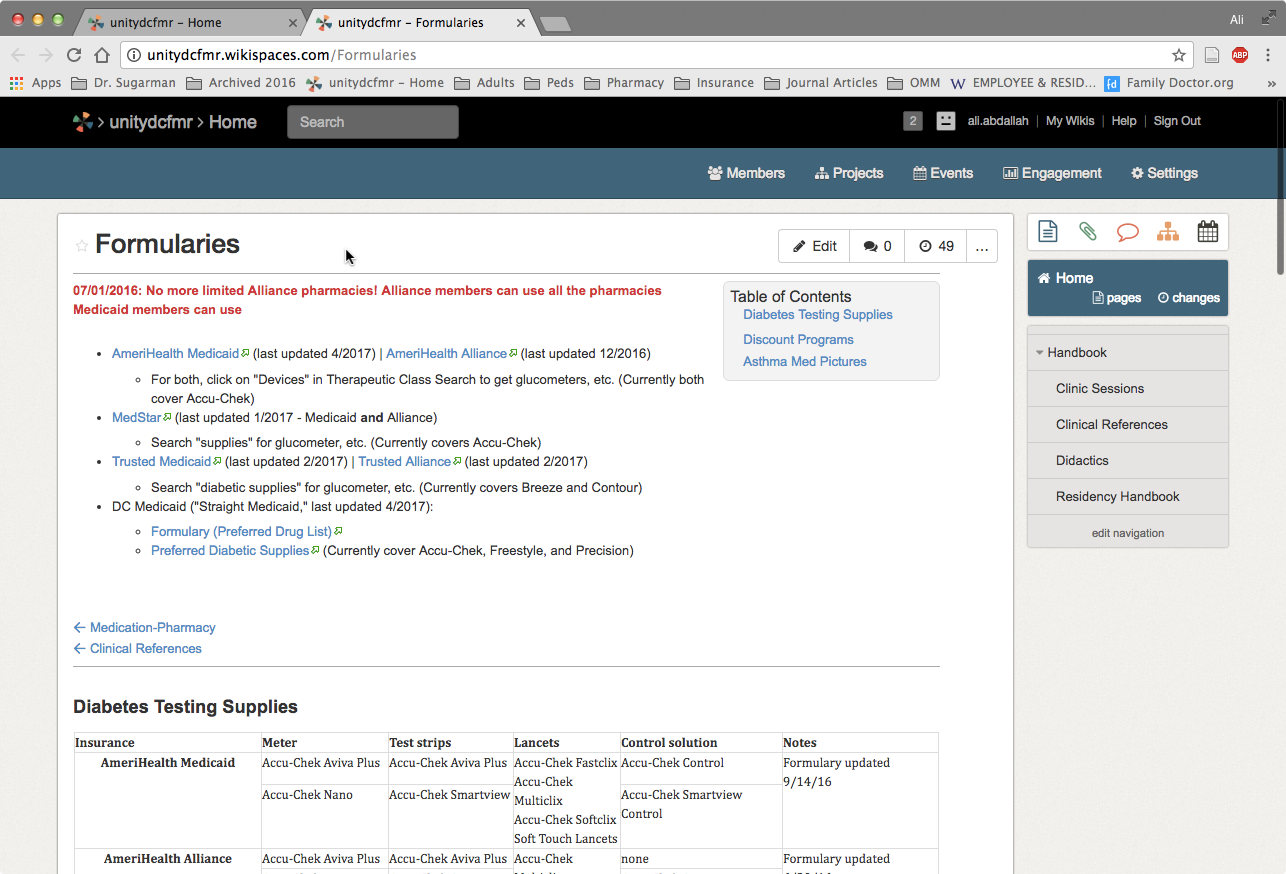 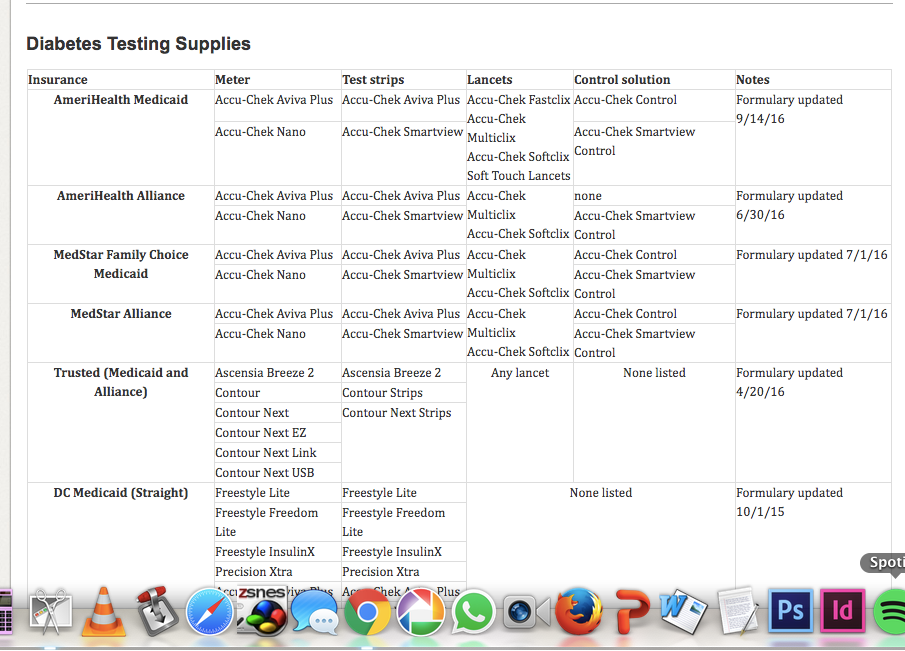 Faculty Expertise
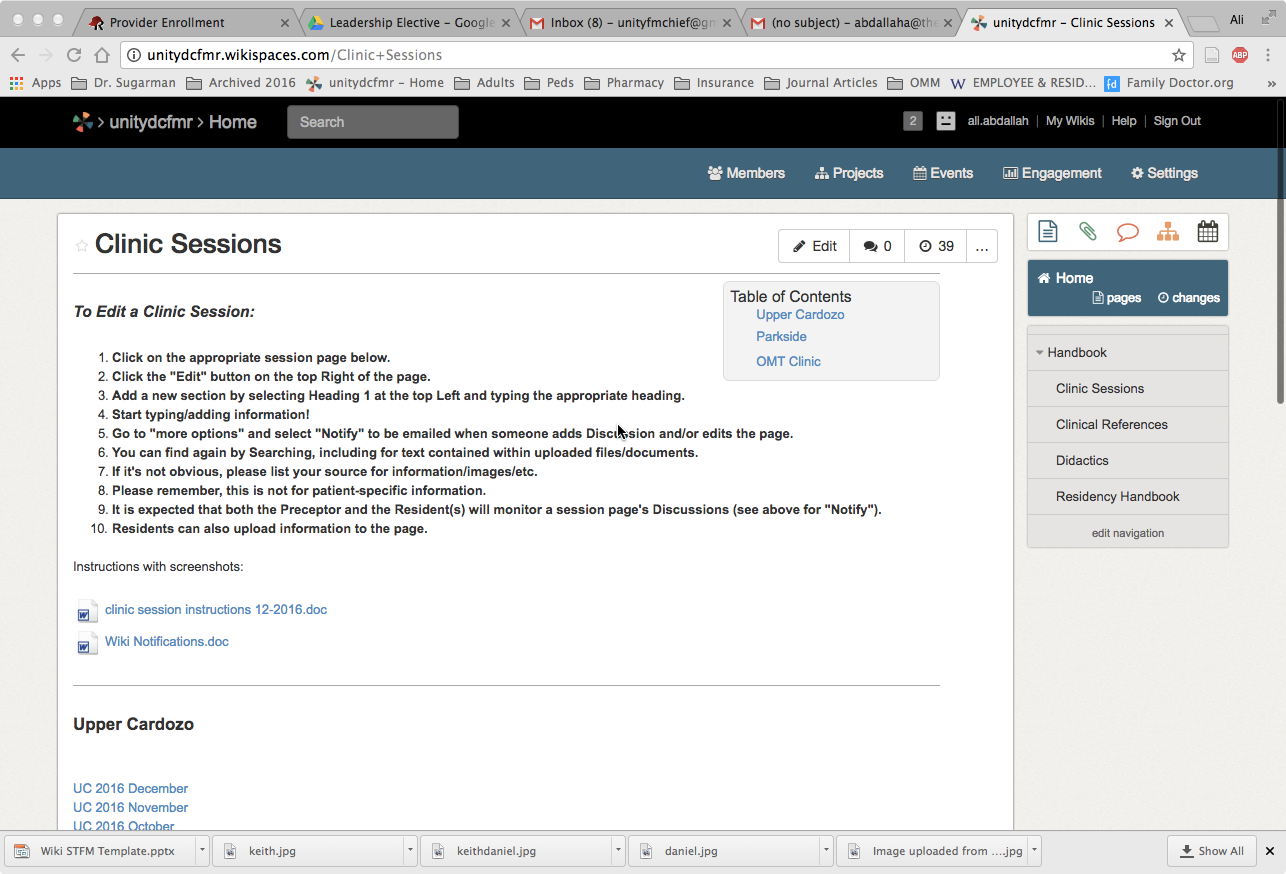 [Speaker Notes: Ali]
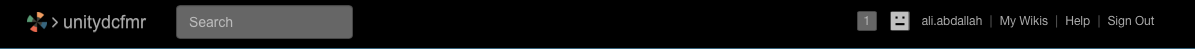 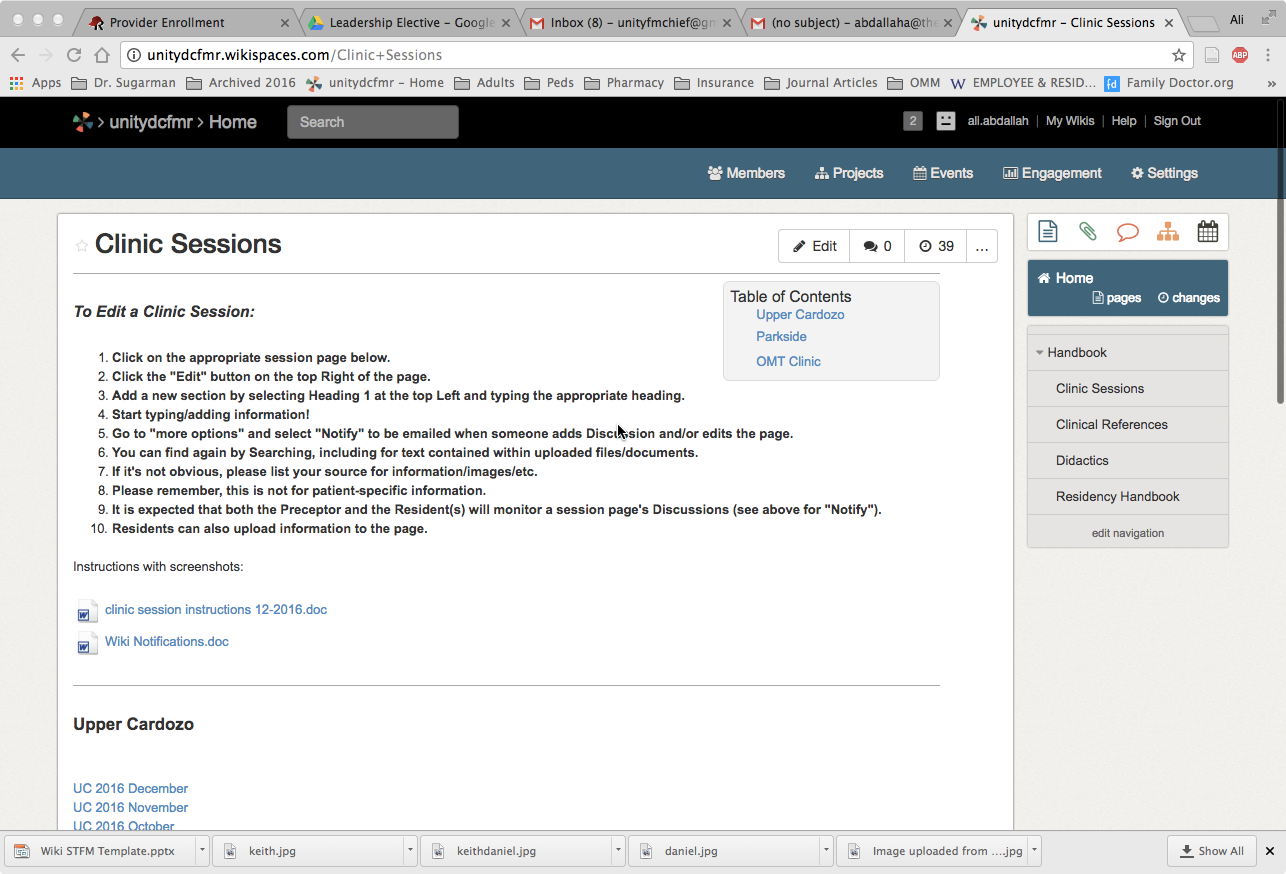 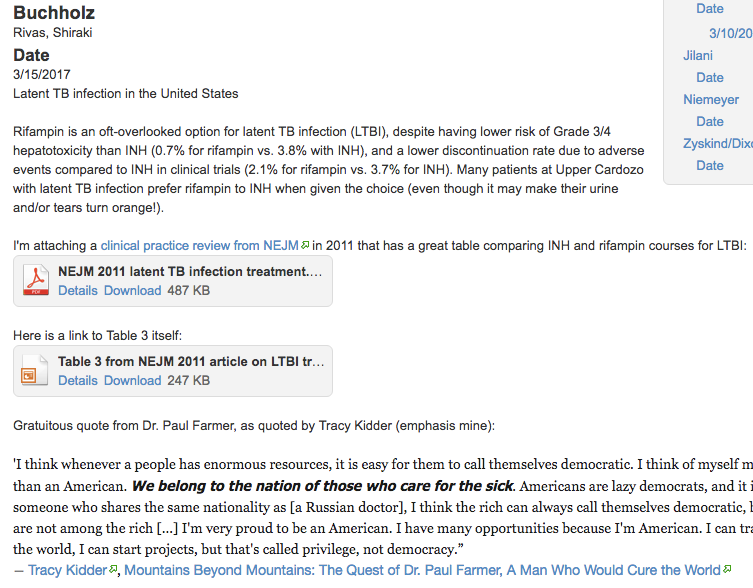 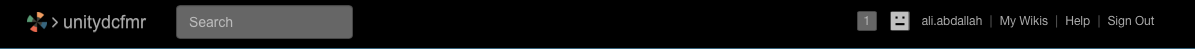 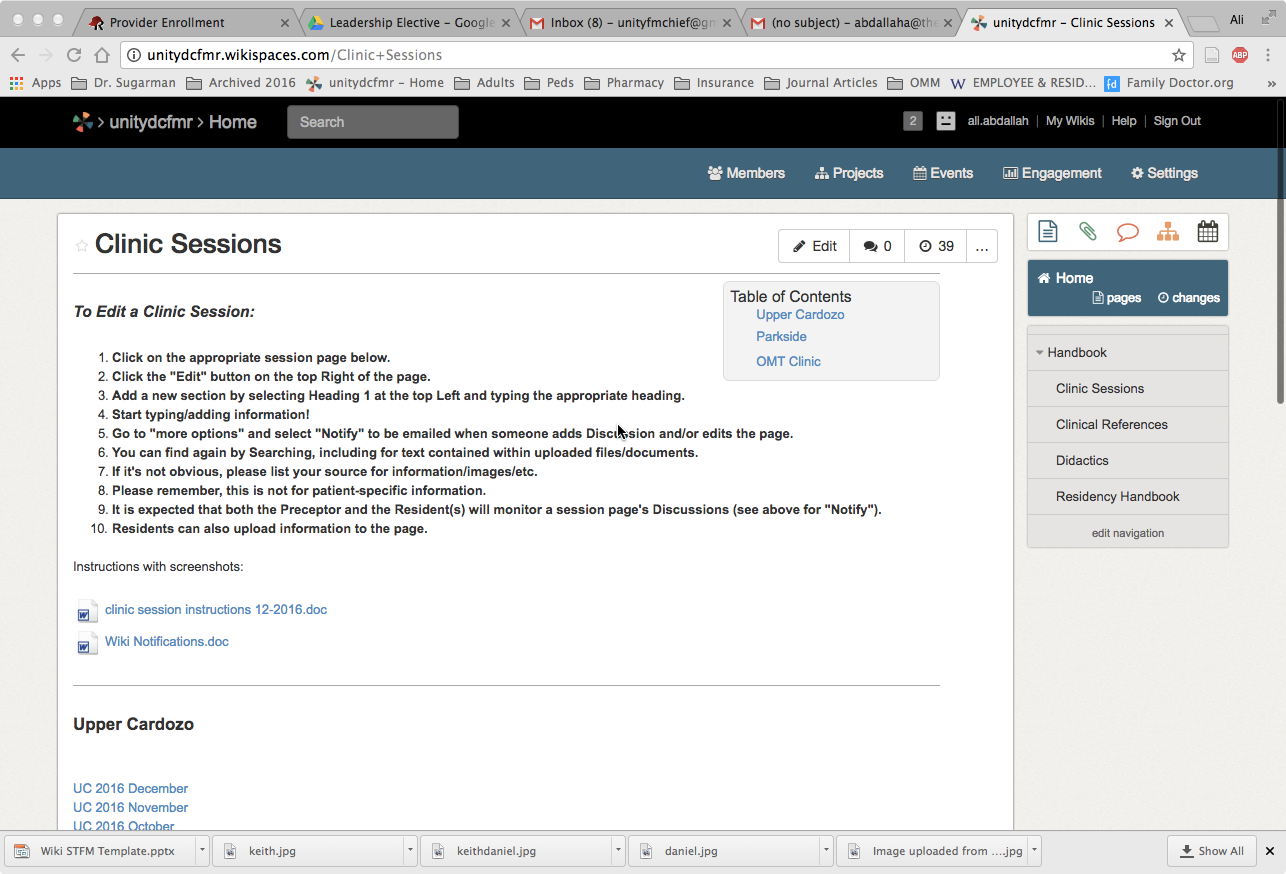 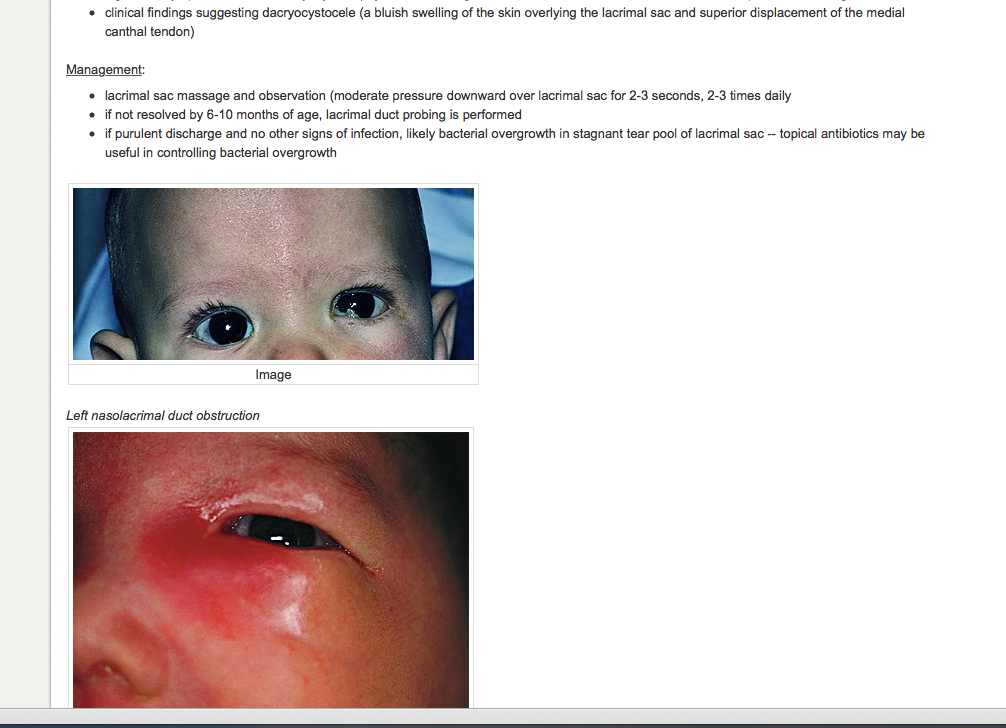 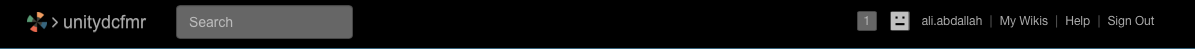 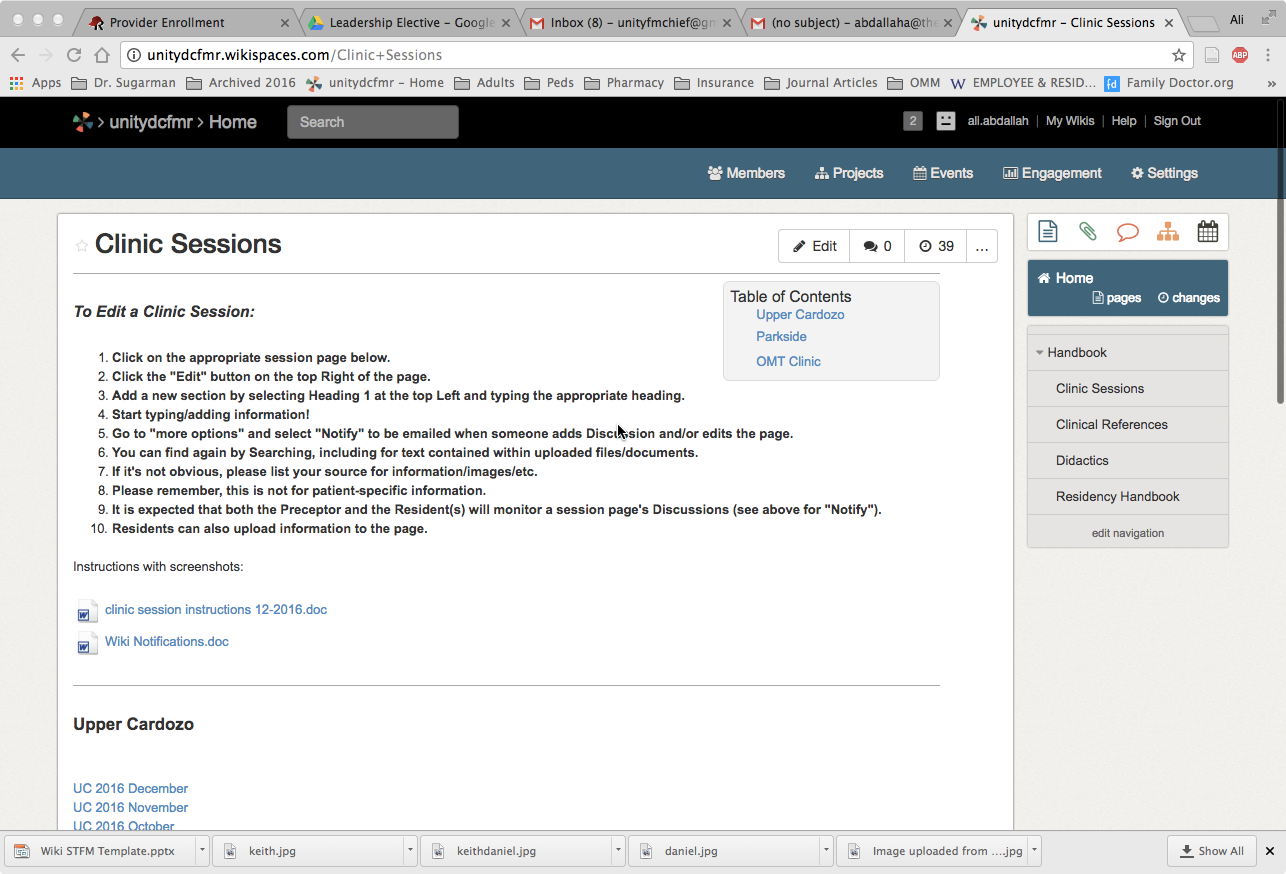 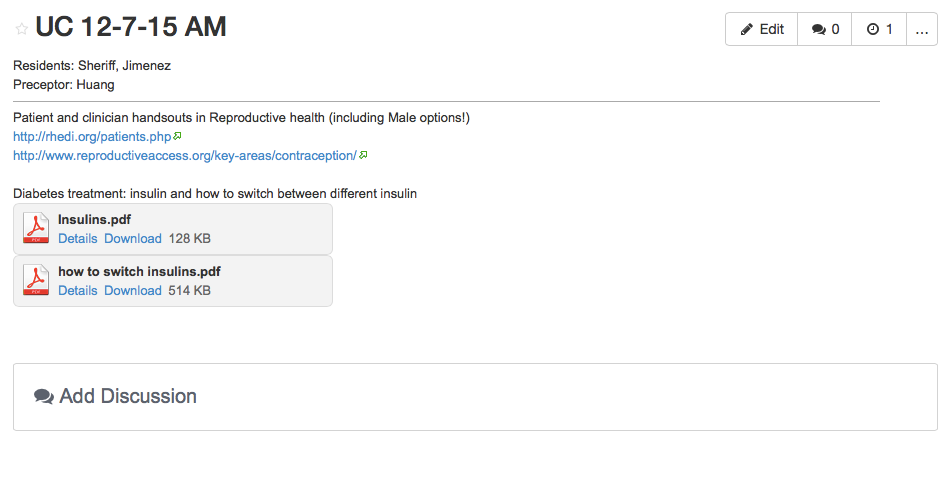 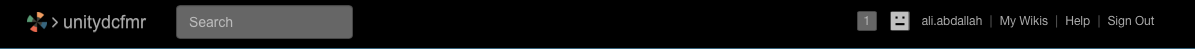 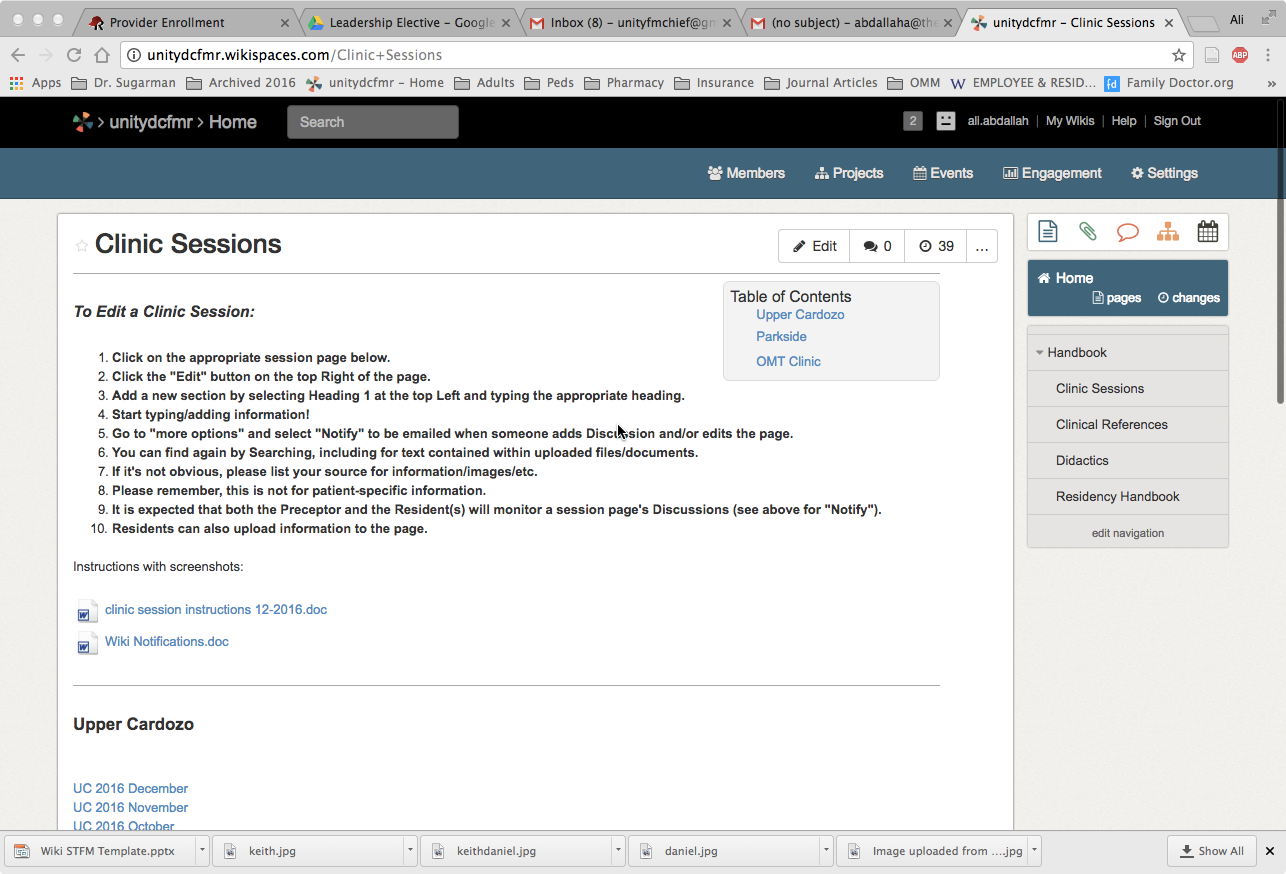 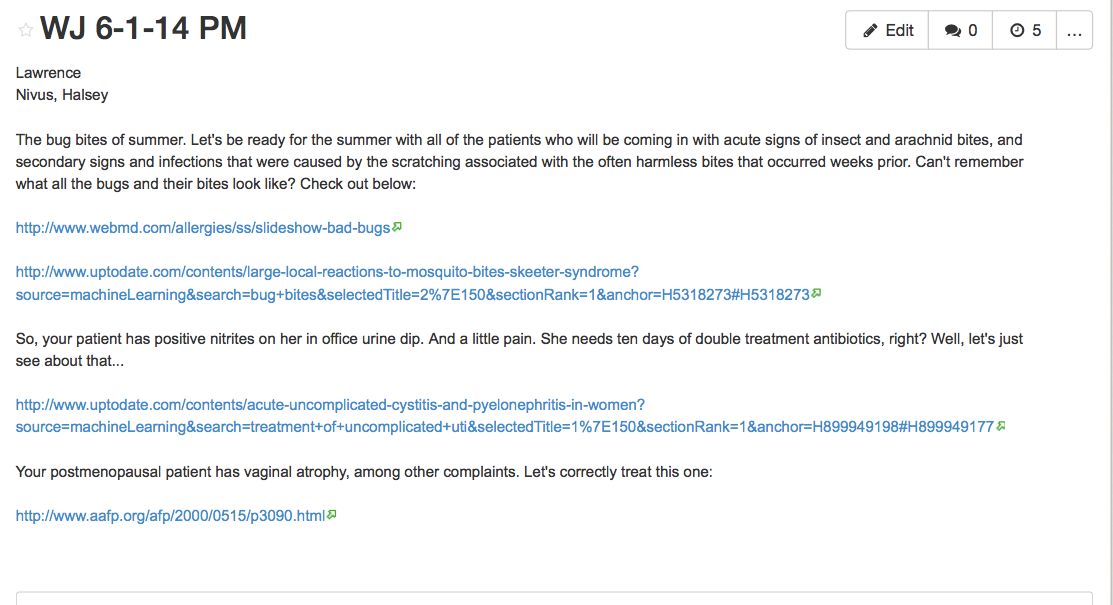 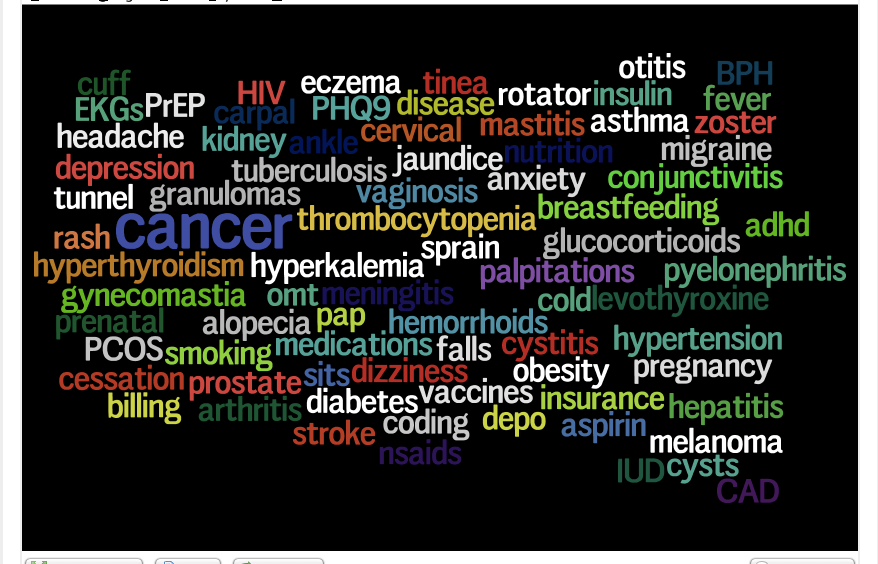 [Speaker Notes: Some topics covered in Clinic Sessions]
Updates
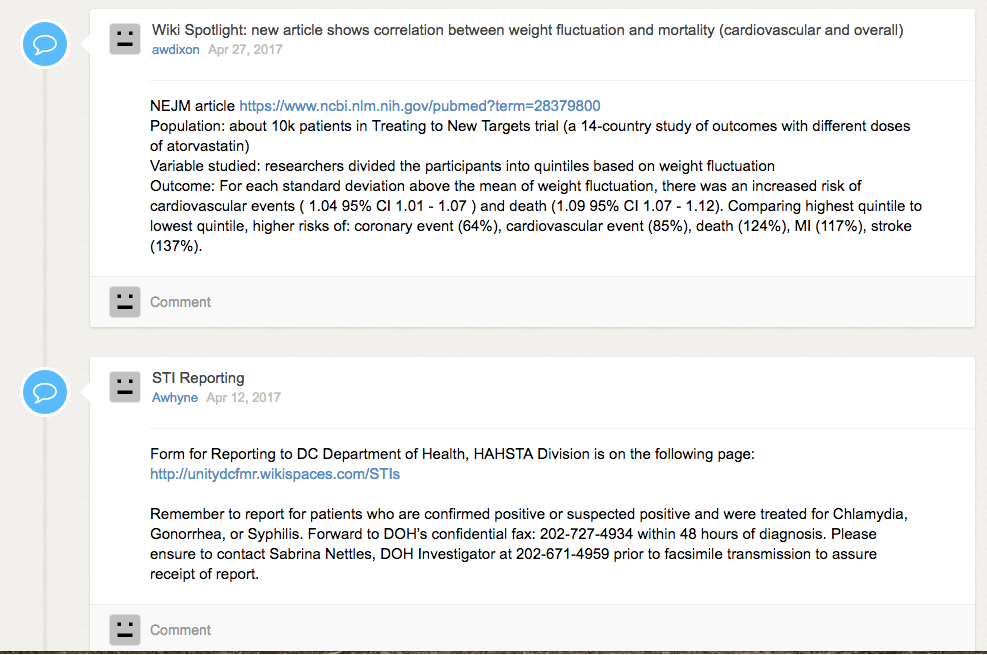 [Speaker Notes: Emailed out to all users (if desired)]
Utilization
Do the residents actually use the wiki?
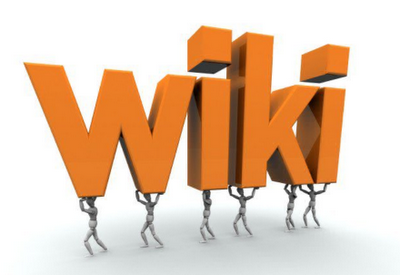 [Speaker Notes: Amoreena]
Utilization
Utilization
Let’s Try It!
Please pair up with your neighbor and go to the wiki site on your own device (laptop or tablet preferred, smart phone ok)

http://unitydcfmr.wikispaces.com
[Speaker Notes: Everybody!]
Let’s Try It!
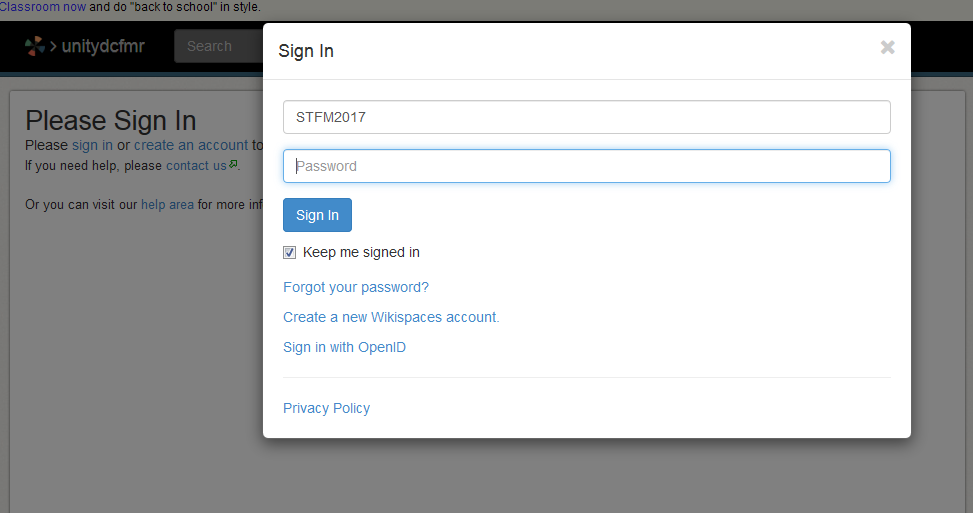 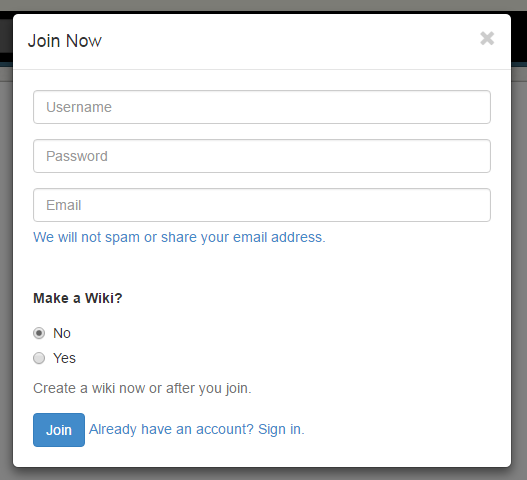 stfm2017
[Speaker Notes: Everybody!]
Add a Page
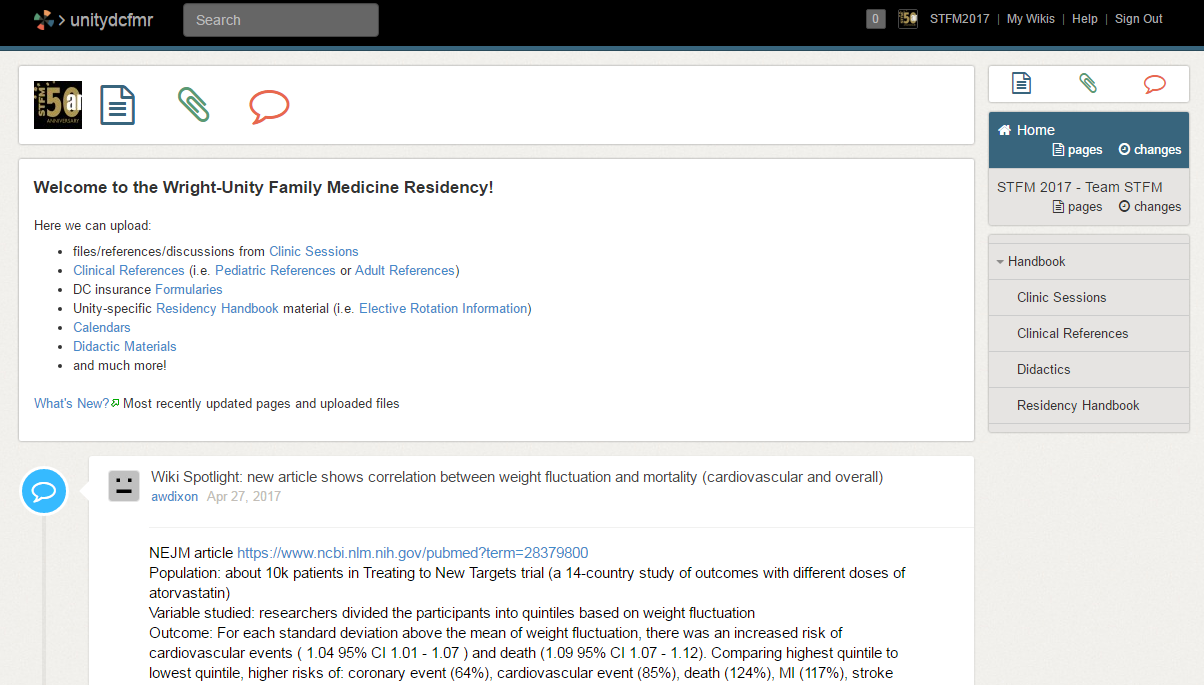 Add a Page
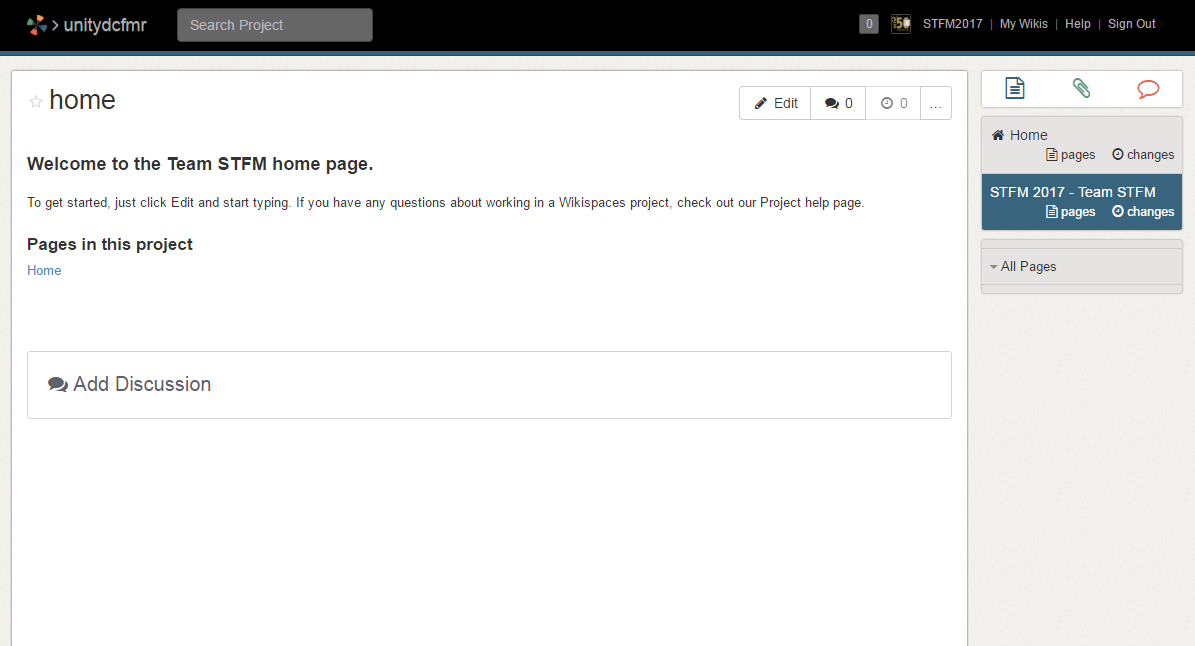 Create a Page
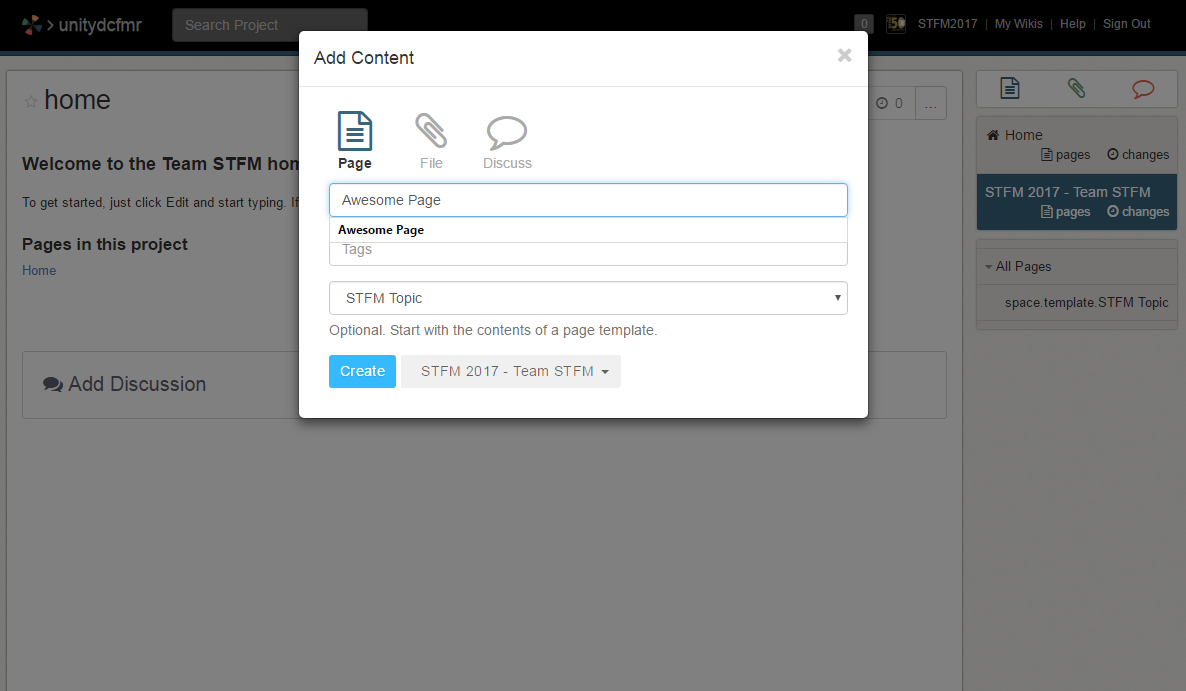 Start Editing!
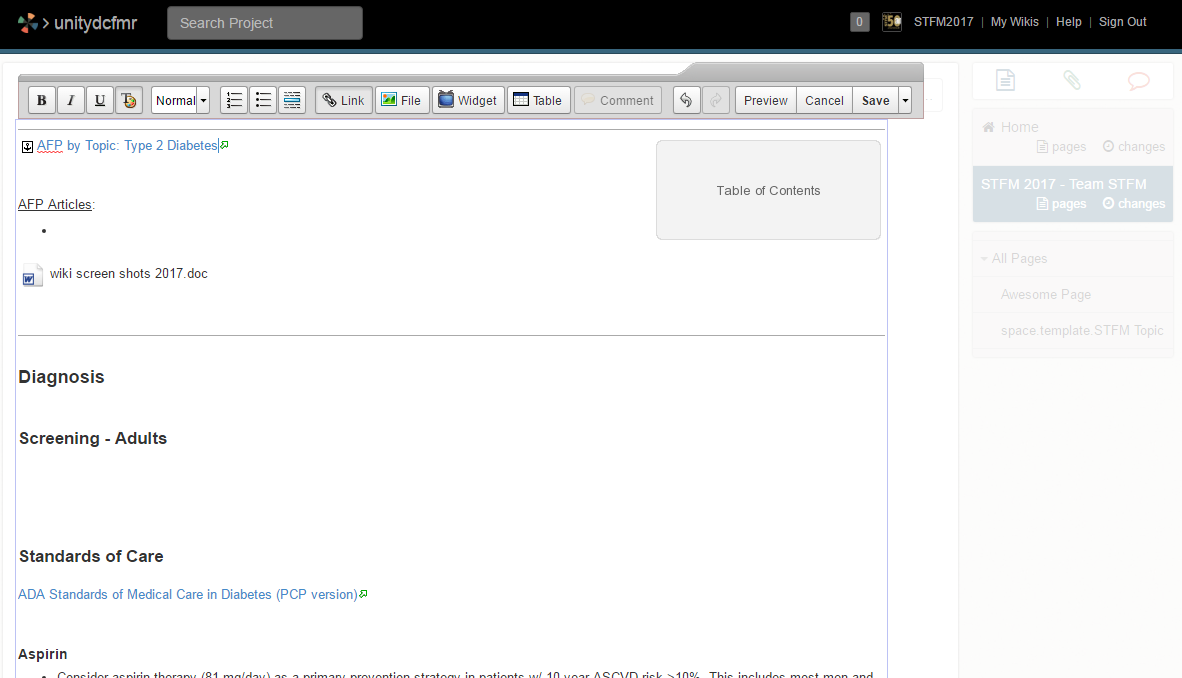 Save your page
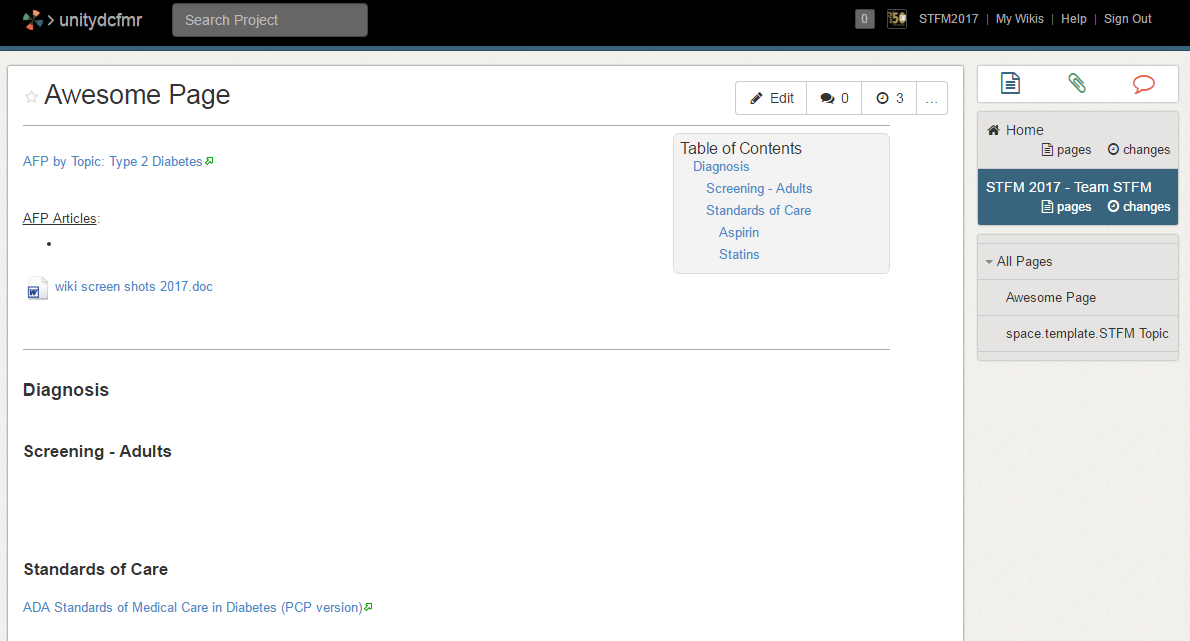 Maintenance
Wiki champions – 3 residents (1/year)
weekly review of clinic sessions and post to wiki


Faculty oversight
review edits of reference pages
lead faculty for rotations assigned to maintain their topic
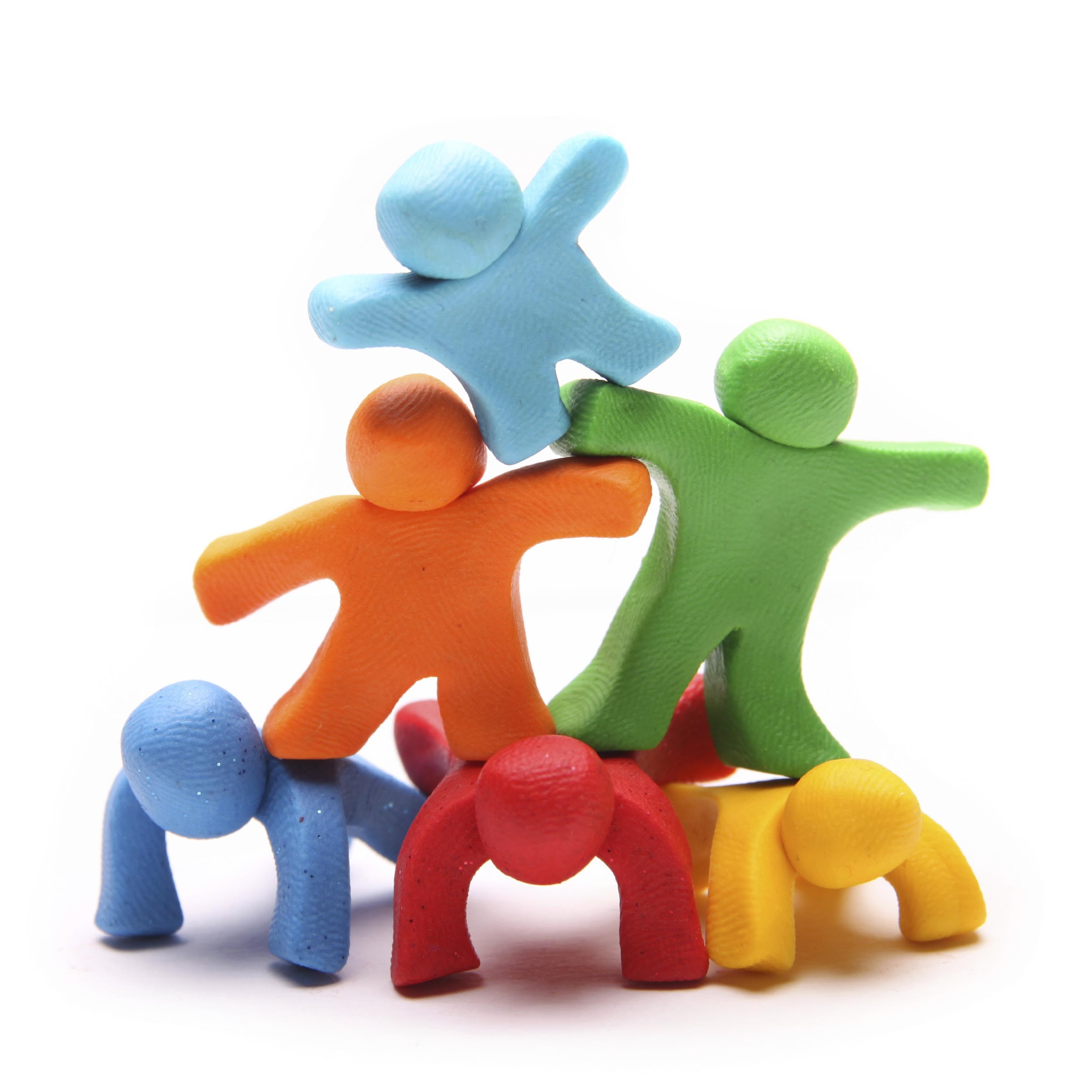 [Speaker Notes: Amoreena]
Comments
Please keep educating us on hope to best use the wiki!!! is there a table of contents?
 My concern is that the wiki page gets "too much" information. It is nice that everyone has access to the page with editing capability, but there is no process of "cleaning up.“
 I know it's a good resource, it's just not the first thing I go to instinctively. But if I am shown where/what the information is on the wiki, I am more likely to use it as a source the next time something similar comes up.
 I believe the wiki should continue to be integrated into our residency culture, especially amongst faculty
It would be helpful if residents used it. But I don't see residents routinely logging in and having the Wiki up and running.
Moving On…
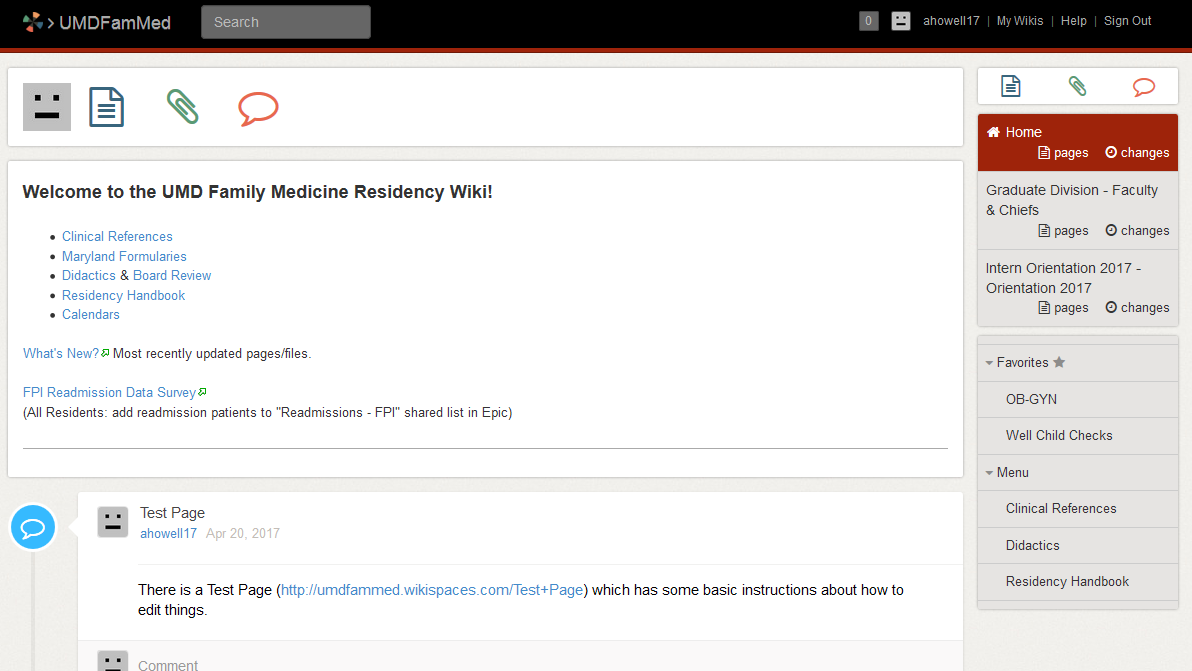 [Speaker Notes: Amoreena]
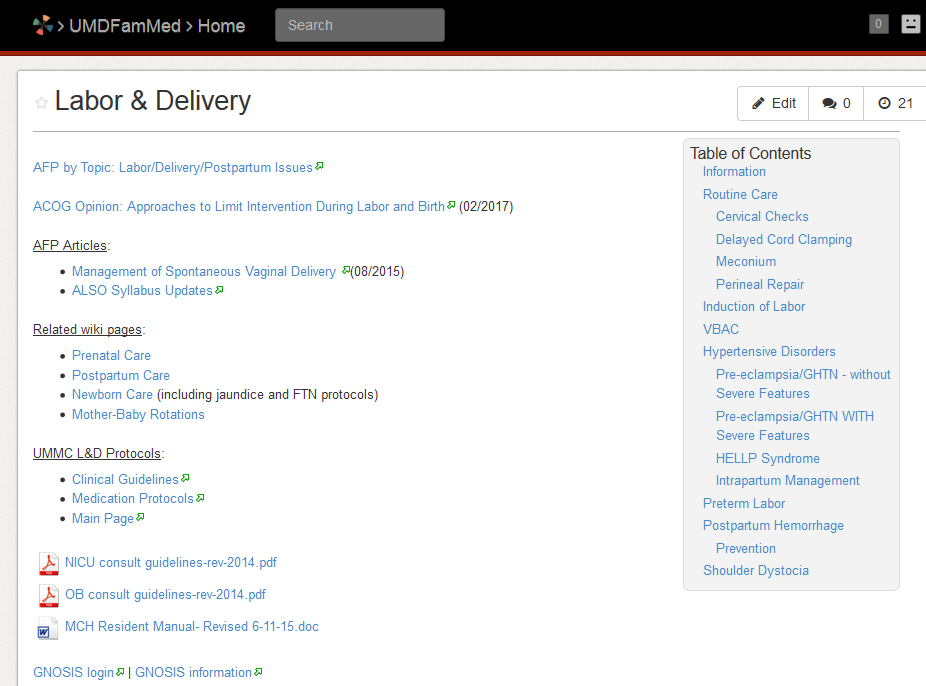 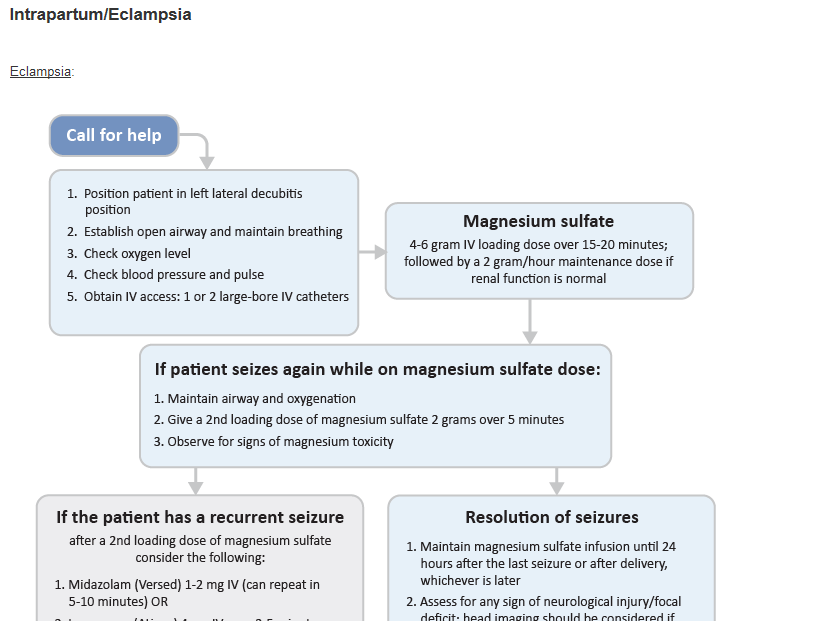 Where to Start?
http://www.wikimatrix.org/
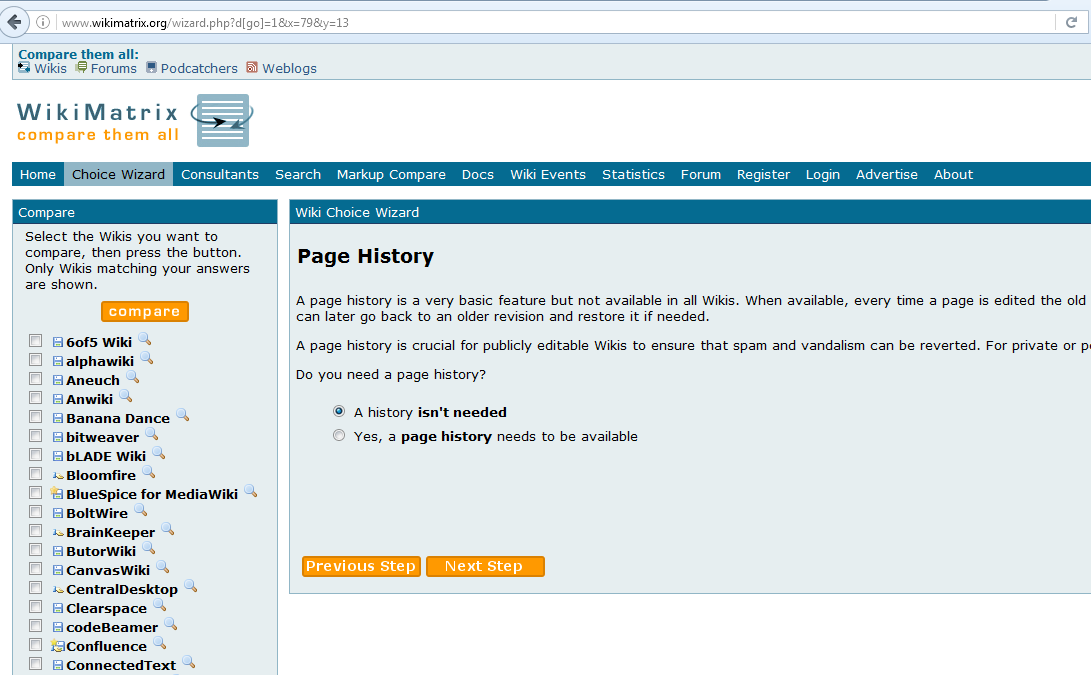 [Speaker Notes: Howell]
Where to Start?
STFM Member Forum - Online learning platform:
Canvas
pbworks
Google wiki
Sharepoint (Microsoft)
Features to Think About
Free vs. Paid subscription
 Software vs. web-based/hosted remotely
 WYSIWYG (What You See is What You Get)
 Page version history/tracking
 Calendar
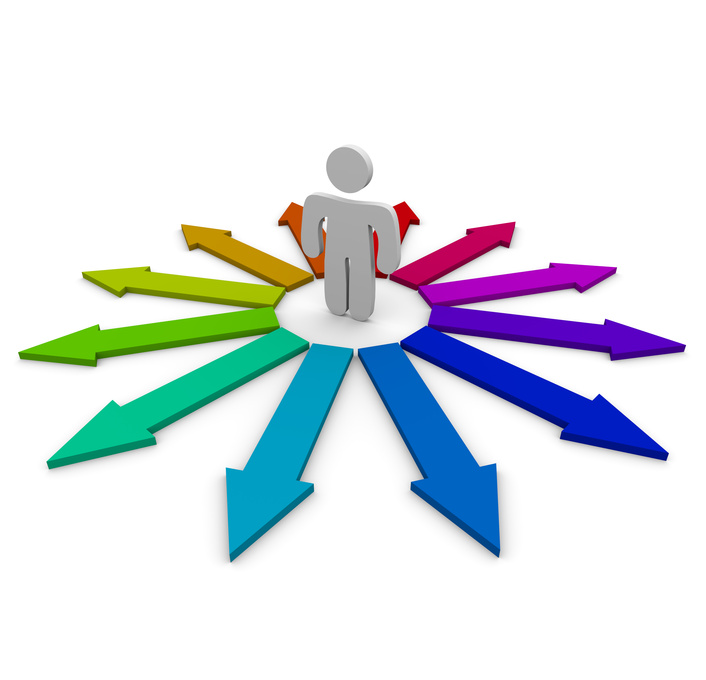 Ask Us!
a.howell.md@gmail.com

ali.abdallah.do@gmail.com
Questions?
Thank You!
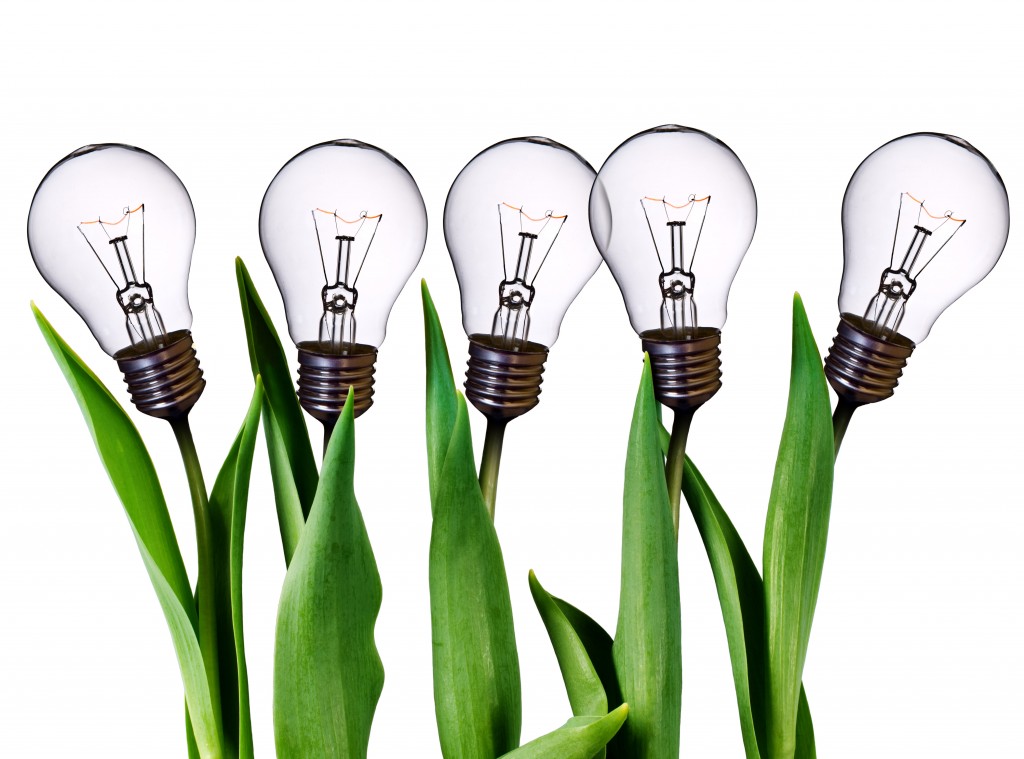 Please evaluate this presentation using the conference mobile app! Simply click on the "clipboard" icon       on the presentation page.
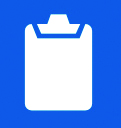